EFCOG Best Practices for Phased Return to Full Operations
Development Team
Doug Dearolph, HII
Kim Lebak, HII
Dave Eyler, LANL (Triad)
JC Wallace, NNSS (MSTS)
Gene Sievers, CNS
Morgan Smith, CNS
Michael Lempke, HII
Brian Bielecki, L&A
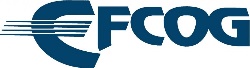 www.efcog.org
Topics
Objective
Guidance development 
Key plan elements
Principles, practices, and risk considerations 
Next steps
Path forward needs
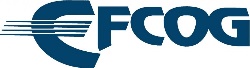 www.efcog.org
Objective
Provide best practices for phased return to full operation of essential missions guided by principles to mitigate risks with on time and budget execution

Structured to include input from site M&O partners, corporate parent, NNSA field and NNSA headquarters, consistent with the NNSA governance model 
Provides a framework for sites to leverage M&O partners and NNSA insights and practices to improve our return to full operations plans
EFCOG will continue to collect and disseminate lessons learned from the field to contractors and NNSA
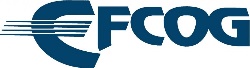 www.efcog.org
Guidance Development
Cross NNSA complex engagement  
Production facilities
Engineering & Science Labs
EFCOG team established to lead development
Broad Information sharing/bench marking
M&O partners and corporate parent practices
DOE-EM
Nuclear Energy Institute
Information guides considerations for site-specific plans
Principles apply to all; selective use of best practices
Guidance supports effective decentralized decision making
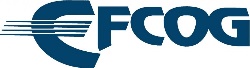 www.efcog.org
Principles Guide Plan Details
Return to full operations is a phased process
Plans identify organization areas, personnel and sequence
Govt. guidelines & area conditions prioritize who and work performed  
Communication with local officials; CDC risk factors applied 
Govt. guidelines drive protective measures
Exceptions to COVID-19 guidelines require risk mitigations
Triggers used for protective compensatory measures 
Mission essential, non-compatible activities, and critical skill considerations
Training and fitness checks implemented
Communications and training on protocols to minimize employee risks, self-monitoring and self-reporting expectations
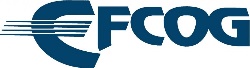 www.efcog.org
Plan Details
Leverage Best and Current Practices
Y-12, Pantex, NNSS, LANL
Plan Expectations 
Graded approach consistent with community/site conditions
Physical separation and appropriate PPE
Wellness checks – before, during and after site work
Risk considerations
Compensatory measures and liability considerations 
Suggested communications and training
Use of appropriate medical protocols
Established sequence for return  
Identification of potential mitigations requiring regulatory relief
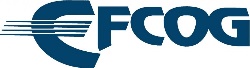 www.efcog.org
Next Steps
Integrate key guidelines 
NNSA working group
EFCOG
Other Federal guidelines 
Develop site specific plans driven by:
Essential mission work
Geographical COVID-19 conditions
Plan approvals
Field office and M&O partner leaders
Apply lessons learned 
Cross complex information sharing
Ongoing working group reviews and recommendations
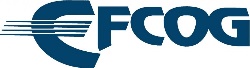 www.efcog.org
Path Forward Needs
Alignment among NNSA and EFCOG leaders on using centralized guidance for decentralized site plan decision-making 

Mature EFCOG and NNSA COVID-19 working group interfaces to continue sharing and applying lessons learned
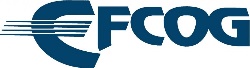 www.efcog.org
Summary
COVID-19 challenge requires a fully integrated approach

Unique site missions warrant a decentralized approach with centralized guidance  

Continue to strengthen EFCOG/NNSA relationships 

Provides real time communication and decision making.

Maximizes amount of NNSA program work to be accomplished in a safe and secure manner.
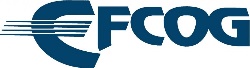 www.efcog.org